Jeffrey Holmes and Geoff Turner
April 5, 2013
Middlemist, Knowles, & Matter (1976)
Zajonc, Heingartner, & Herman (1969)
Chen (1937)
Travers & milgram (1969)
Moseley et al. (2002)
Clark & Hatfield (1989)
MINAMI & DALLENBACH (1946)
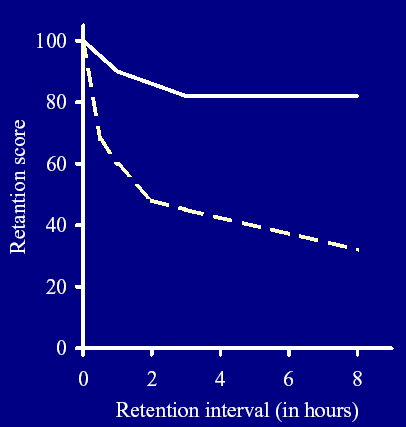 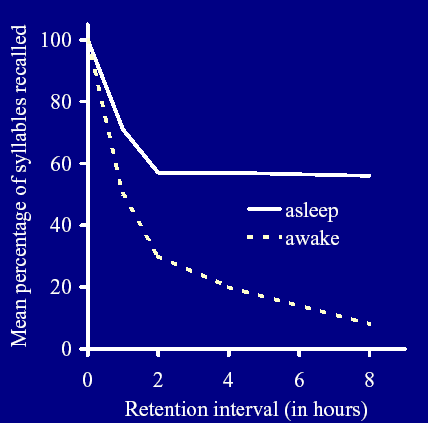 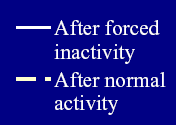 College Students
Cockroaches
Mischel, shoda, & rodriguez (1989)
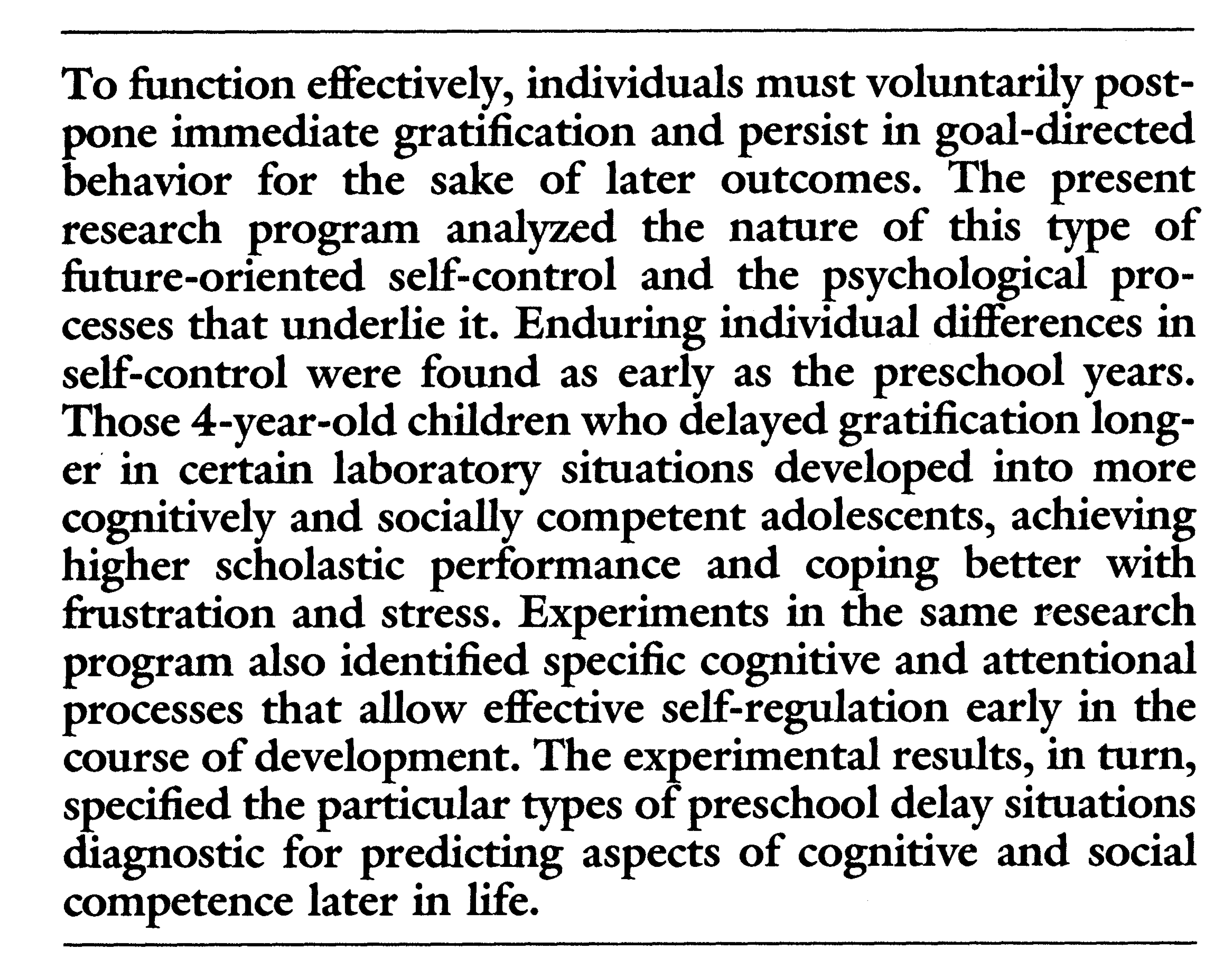